Методологія досліджень імунної системи
Лекція№ 3
Загальний клінічний аналіз білої крові.  Лейкоцитарні індекси
МЕТА: засвоїти метод аналізу відносної та абсолютної кількості лейкоцитів – першого етапу імунологічного дослідження; ознайомитися з різноманіттям та методикою визначення лейкоцитарних індексів.
ПИТАННЯ ДЛЯ ОБГОВОРЕННЯ 
Техніка взяття крові з пальця на дослідження. 
Будова камери Горяєва. 
Метод підрахунку лейкоцитів у камері Горяєва. 
Техніка приготування мазка крові для аналізу формули крові. 
Фарбування мазків крові за Гімза, Паппенгеймом. 
Морфологічна та функціональна характеристика формених елементів крові. 
Облік видів лейкоцитів у мазках. Складання формули крові. Медико-біологічні висновки. 
Принцип цитоморфометричного методу. Етапи проведення цитоморфометричних досліджень лімфоцитів. Значення методу в клінічній імунології. 
Перелік реактивів, матеріалів та обладнання, їх приготування.
Поняття про лейкоцитарні індекси, їх визначення та інтерпретація результатів.
Кров для дослідження
у дорослих береться з м’якоті безіменного пальця; 
у дітей до 1-2 років можна брати кров з м’якоті великого пальця ноги. 
Безпосередньо перед проколом палець дезинфікують 96% етиловим спиртом і дають йому висохнути. Потім палець злегка стискають і роблять прокол списом до упору паралельно шкірним лініям Геда (для кращого загоєння ран). 
Першу краплю стирають стерильним фільтрувальним папером, а не ватою, від якої залишаються волокна. 
Другу і подальші краплі беруть для дослідження, заповнюють капіляр і видувають на предметне скло.
Лейкоцити підраховують у 100 великих порожніх квадратах (20 x5) площа яких рівна 4 мм2 (площа одного великого квадрата дорівнює 0,04 мм2 ). Кількість лейкоцитів, підрахованих у 100 великих порожніх квадратах, ділять на 4 і перемножують на 200, одержують кількість лейкоцитів в 1мм3 крові. Ділять на 4 з розрахунку загальної площі 100 великих порожніх квадратів, рівної 4 мм2. Перемножують з розрахунку, що ступінь розведення крові дорівнює 20 (0,38 мл 3% розчину оцтової кислоти і 0,02 мл крові), а глибина камери 0,1 мм. Замість вище приведених розрахунків можна кількість лейкоцитів, підрахованих у 100 великих квадратах, помножити на 50 (якщо врахувати попередні розрахунки: 200:4=50). 
Для того, щоб повторно не підрахувати один і той же лейкоцит, потрібно суворо дотримуватися певного порядку: 
 рахувати ряди великих порожніх квадратів зліва направо і справа наліво, переміщуючи камеру на один ряд зверху вниз; 
 у кожному квадраті потрібно рахувати елементи, що лежать в середині, а також на лівому та верхньому боці камери.
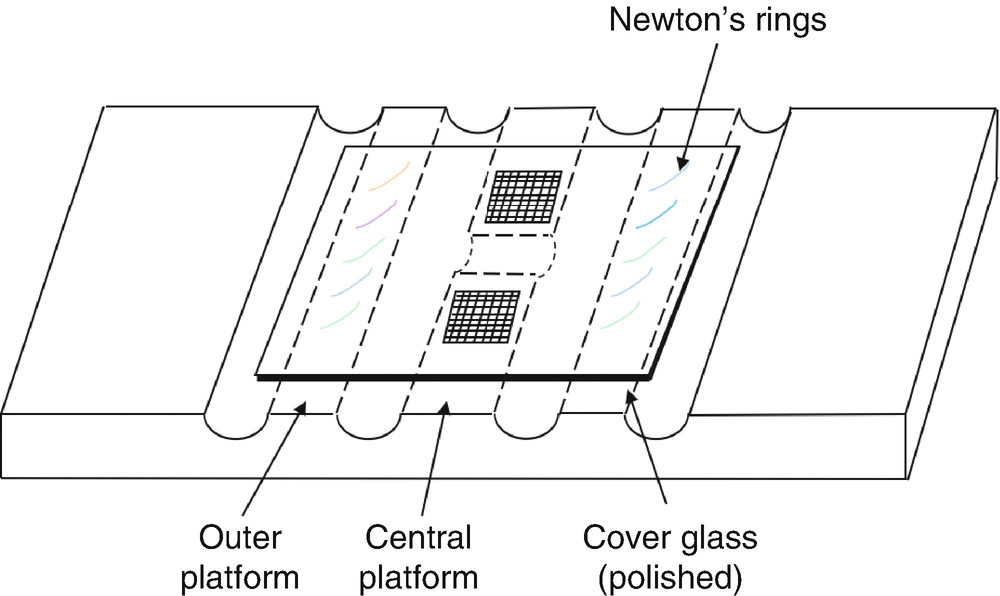 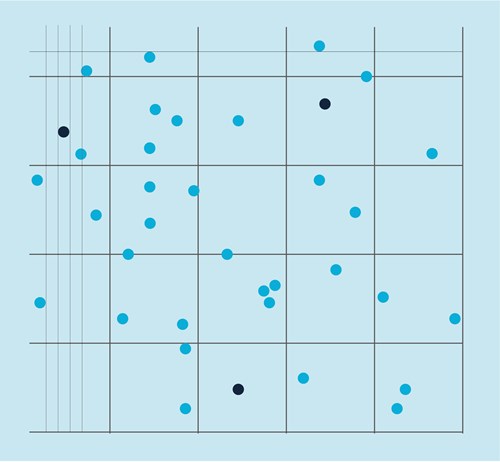 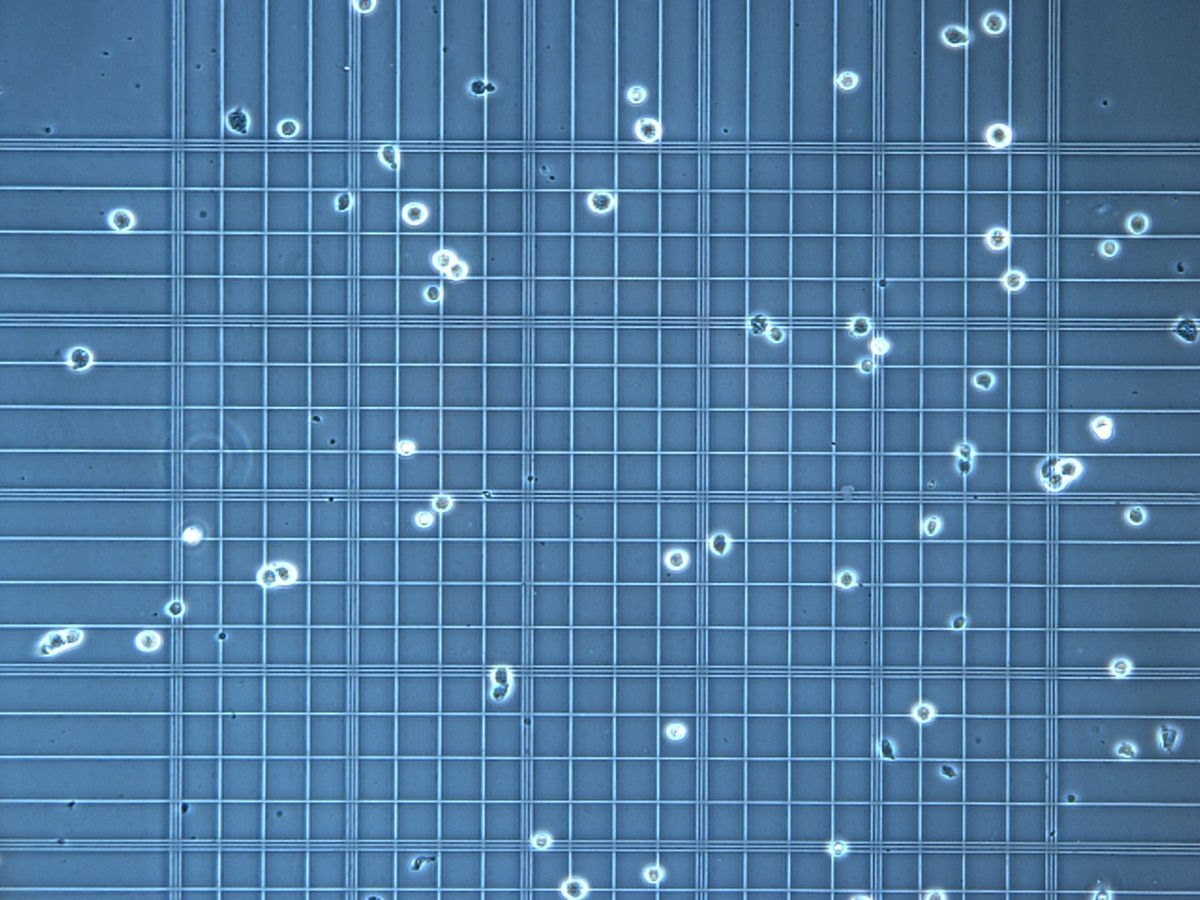 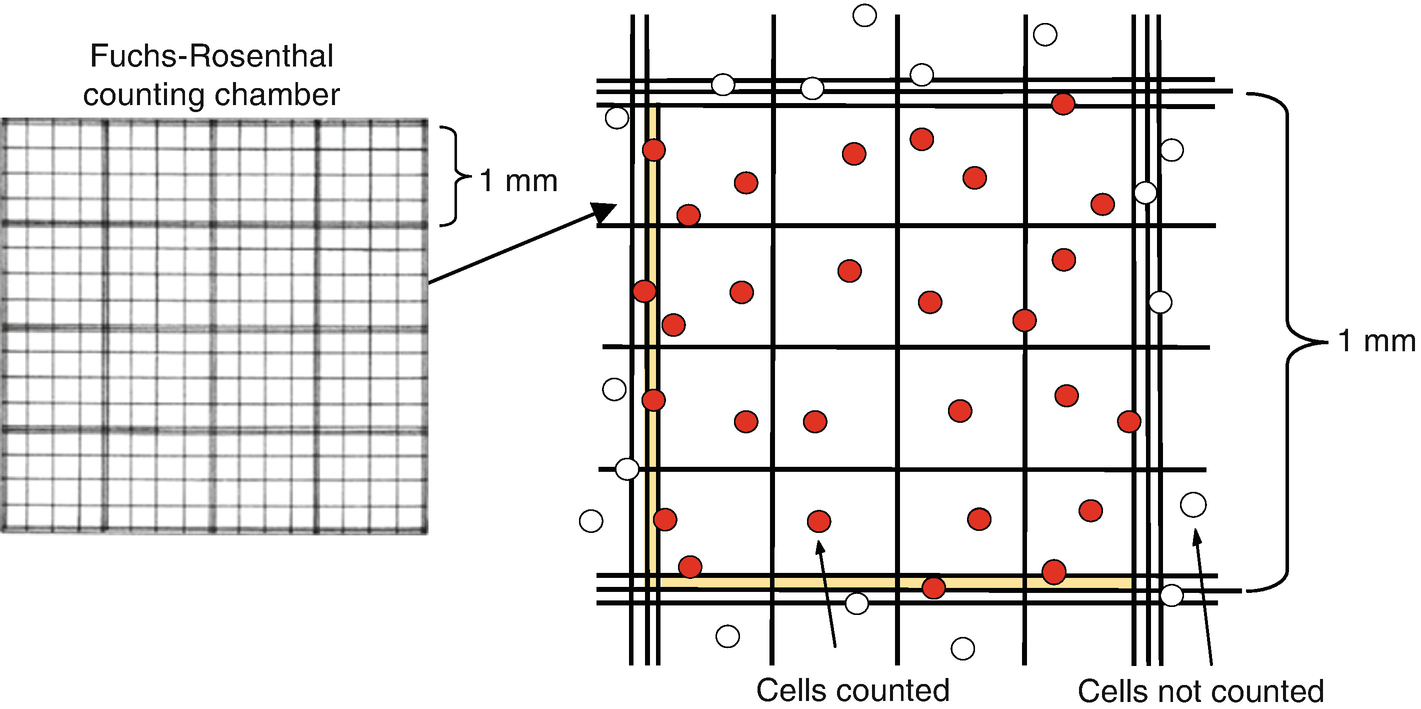 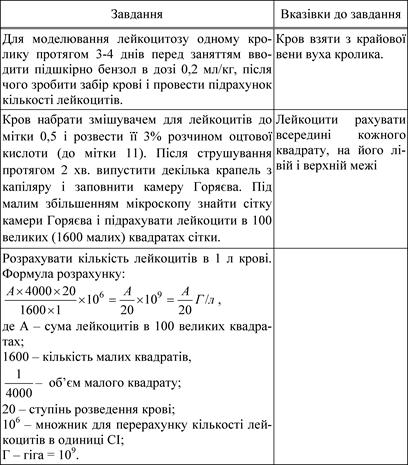 Для оцінки неспецифічної резистентності організму розраховують інтегральні лейкоцитарні індекси, які дозволяють в динаміці оцінювати стан різних ланок імунної системи без використання спеціальних методів дослідження. 

Найбільш поширені наступні інтегральні лейкоцитарні індекси: 
1) лейкоцитарний індекс: ЛІ=Л/С; 
2) лімфоцитарний індекс: ЛІМІ=Л/(С+П+Мл+метаМл); 
3) індекс зрушення лейкоцитів крові або кровно-клітинний індекс (ККІ), або гранулоцитарно-агранулоцитарний індекс: ІЗЛК=(Е+Б+С+П+Мл+метаМл)/Л+Мон); 
4) лімфоцитарно-гранулоцитарний індекс: ІЛГ=10×Л/(Мл+метаМл+П+С+Е+Б); 
5) індекс співвідношення нейтрофілів та лімфоцитів: ІСНЛ=(П+С)/Л); 
6) індекс співвідношення лімфоцитів та еозинофілів: ІСЛЕ=Л/Е; 
7) індекс співвідношення нейтрофілів та моноцитів: ІСНМ=(П+С)/Мон; 
8) індекс співвідношення лімфоцитів і моноцитів: ІСЛМ=Л/Мон;
10) індекс імунореактивності: ІІР=(Л+Е) / Мон; 
11) індекс співвідношення еозинофілів та лімфоцитів: ІСЕЛ=Е/Л; 
12) індекс співвідношення моноцитів та лімфоцитів: ІСМЛ=Мон/Л; 
13) індекс співвідношення сегментоядерних нейтрофілів та моноцитів: ІСНСМ=С/Мон; 
14) індекс співвідношення паличкоядерних нейтрофілів та лімфоцитів, або паличкоядерно-лімфоцитарний індекс: ІПНЛ (ПЛІ) = П/Л; 
15) індекс співвідношення сегментоядерних нейтрофілів та паличкоядерних нейтрофілів: ІСНПН = С/П; 
16) модифікований лейкоцитарний індекс інтоксикації: МЛІІ = кількість лейкоцитів / (кількість лейкоцитів – кількість Л), 
в якій усі значення представлені абсолютними цифрами в 109/л), 
де Мл – мієлоцити; 
метаМл – метамієлоцити; 
П – паличкоядерні нейтрофіли; 
С – сегментоядерні нейтрофіли; 
Л – лімфоцити; 
Мон – моноцити; 
Е – еозинофіли; 
Б – базофіли в лейкоцитарній формулі периферичної крові.
Індекс зрушення (ІЗ) розраховують за формулою:
ІЗ= (Мл+Ю+П)/С,
Де Мл — мієлоцити, Ю — метамієлоцити, 
П — паличкоядерні, С — сегментоядерні.
Норма ІЗ = 0,06.
Зрушення вліво — збільшення в крові паличкоядерних нейтрофілів, поява метамієлоцитів (юних, мієлоцитів, промієлоцитів) відображає важкість патологічного процесу.
Має місце при інфекціях, отруєннях, гематологічних захворюваннях, після кровотечі, хірургічних втручань тощо. 
Ознаки дегенерації нейтрофілів — токсична зернистість, тільця Делє в цитоплазмі, вакуолізація ядра та цитоплазми, пікноз ядер, цитоліз — має місце при важких інтоксикаціях.
Зрушення вправо — збільшення частки сегментоядерних гранулоцитів, які розглядають як прояв порушення синтезу ДНК в організмі — має місце при спадковій гіперсегментації, мегалобластичних анеміях, хворобах печінки та нирок. 
Індекс сегментації нейтрофілів S дорівнює кількості сегментів в одному ядрі нейтрофіла.
В нормі S = 2,79±0,05.
Лейкоцитарна формула
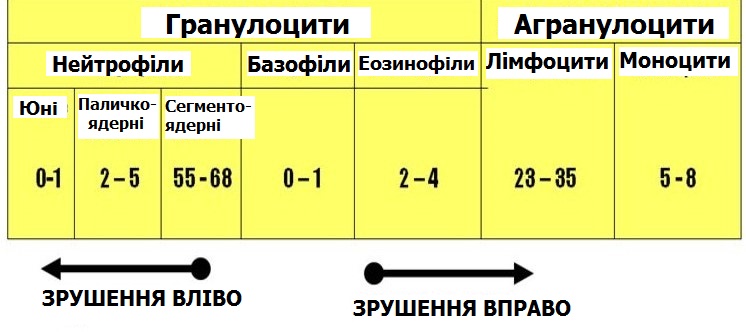 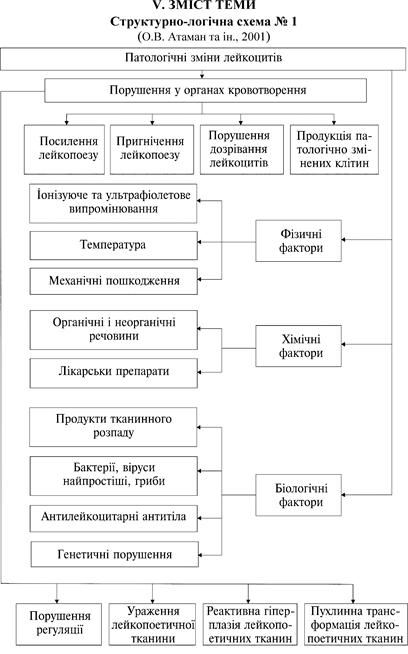 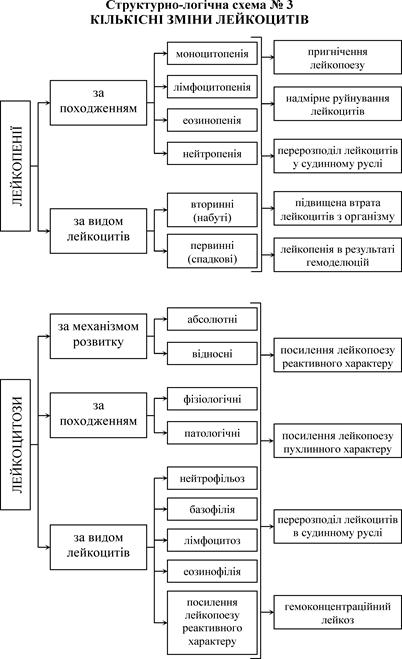 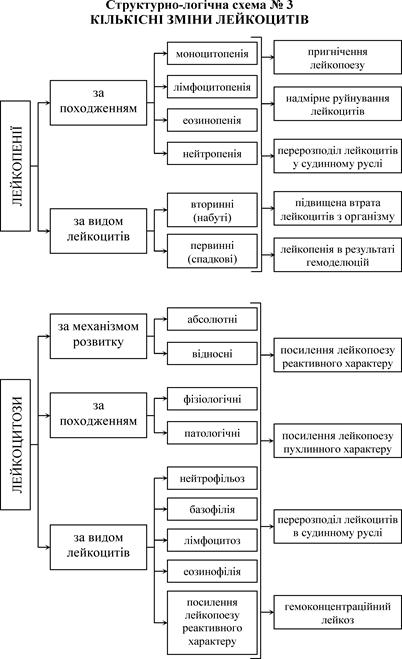 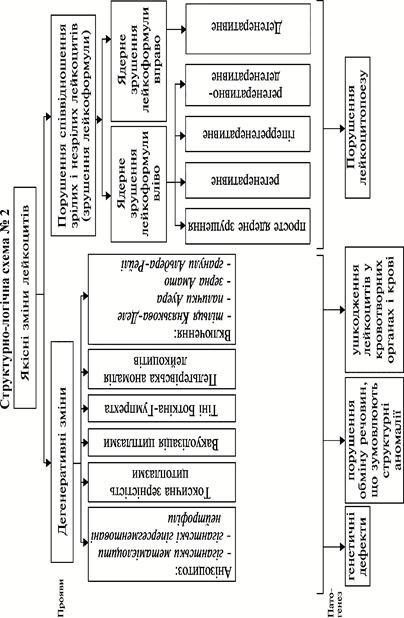